中間人
1
利用「中間人」來比較容量
2
比容器大的中間人
3
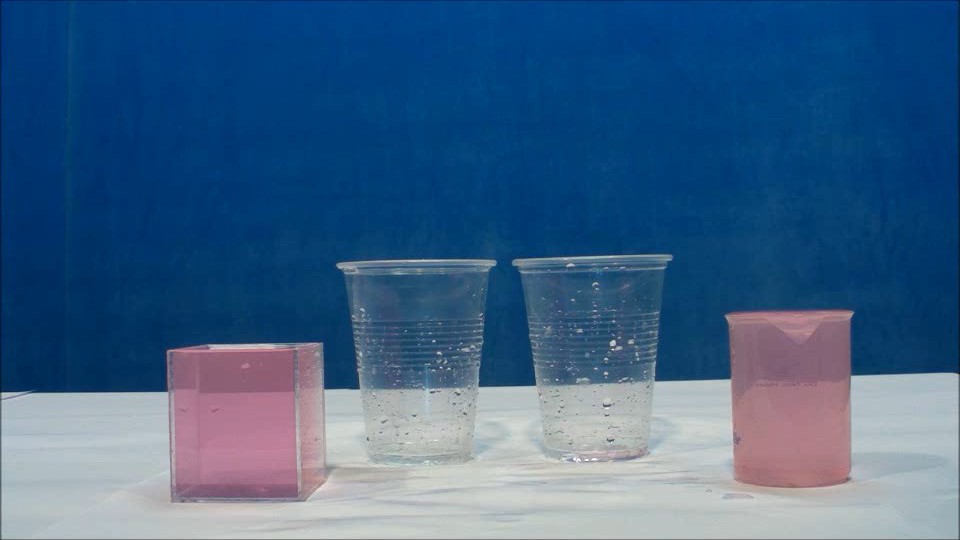 哪個容器的容量比較大？A或B？
已知兩個空杯是一樣的，並且容量比A, B大
我們可以怎樣借助中間人來比較A, B的容量？
B
A
中間人
http://www.hkedcity.net/edb/teachingresources/files/pmaths/03.wmv
比容器大的中間人
4
http://www.hkedcity.net/edb/teachingresources/files/pmaths/03.wmv
比容器大的中間人
5
http://www.hkedcity.net/edb/teachingresources/files/pmaths/03.wmv
比容器大的中間人
6
http://www.hkedcity.net/edb/teachingresources/files/pmaths/03.wmv
比容器大的中間人
7
http://www.hkedcity.net/edb/teachingresources/files/pmaths/03.wmv
比容器大的中間人
8
http://www.hkedcity.net/edb/teachingresources/files/pmaths/03.wmv
比容器大的中間人
9
猜一猜結果會怎樣？
http://www.hkedcity.net/edb/teachingresources/files/pmaths/03.wmv
比容器大的中間人
10
http://www.hkedcity.net/edb/teachingresources/files/pmaths/03.wmv
比容器大的中間人
11
http://www.hkedcity.net/edb/teachingresources/files/pmaths/03.wmv
比容器大的中間人
12
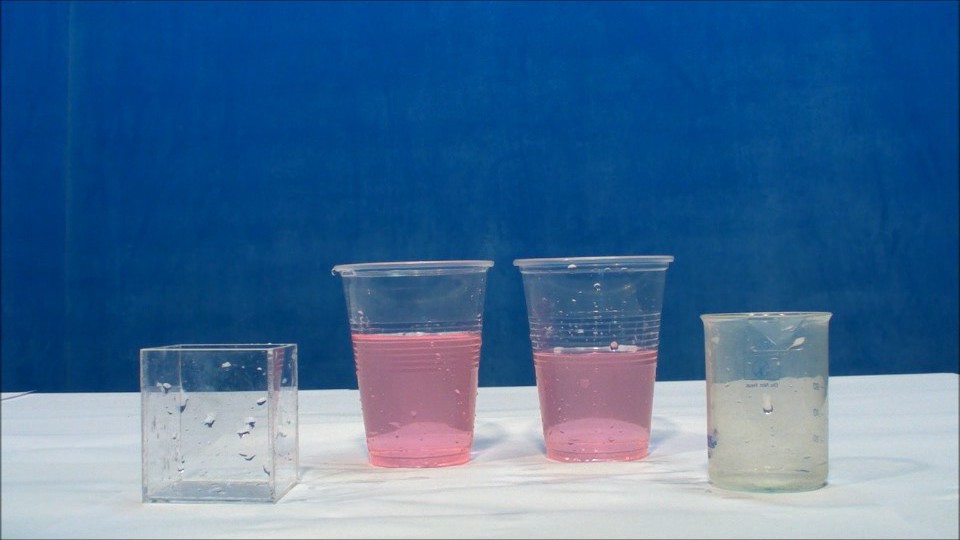 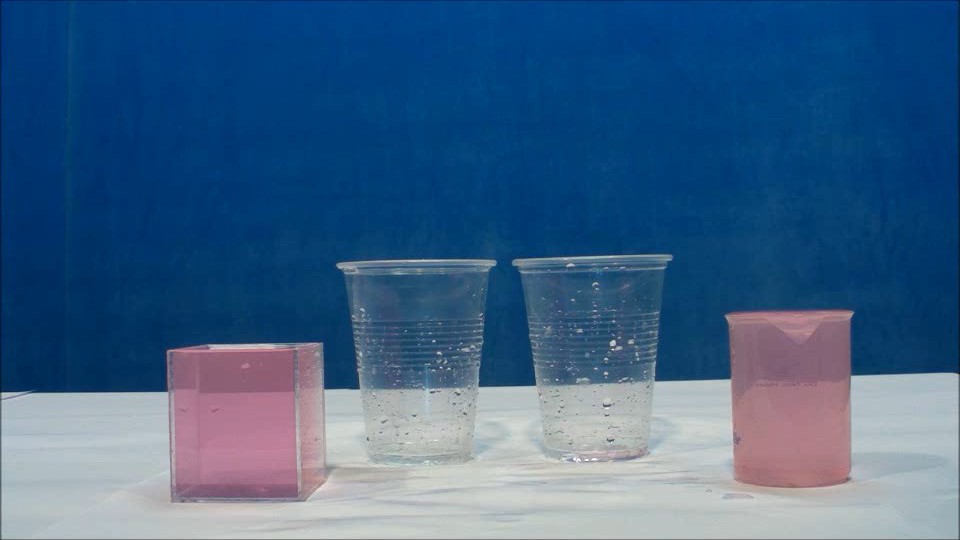 觀察到甚麼？
有甚麼結論？
比容器小的中間人
13
比容器小的中間人
14
http://www.hkedcity.net/edb/teachingresources/files/pmaths/04.wmv
比容器小的中間人
15
http://www.hkedcity.net/edb/teachingresources/files/pmaths/04.wmv
比容器小的中間人
16
http://www.hkedcity.net/edb/teachingresources/files/pmaths/04.wmv
比容器小的中間人
17
http://www.hkedcity.net/edb/teachingresources/files/pmaths/04.wmv
比容器小的中間人
18
http://www.hkedcity.net/edb/teachingresources/files/pmaths/04.wmv
比容器小的中間人
19
http://www.hkedcity.net/edb/teachingresources/files/pmaths/04.wmv
比容器小的中間人
20
http://www.hkedcity.net/edb/teachingresources/files/pmaths/04.wmv
比容器小的中間人
21
http://www.hkedcity.net/edb/teachingresources/files/pmaths/04.wmv
比容器小的中間人
22
猜一猜結果會怎樣？
http://www.hkedcity.net/edb/teachingresources/files/pmaths/04.wmv
比容器小的中間人
23
http://www.hkedcity.net/edb/teachingresources/files/pmaths/04.wmv
比容器小的中間人
24
http://www.hkedcity.net/edb/teachingresources/files/pmaths/04.wmv
比容器小的中間人
25
http://www.hkedcity.net/edb/teachingresources/files/pmaths/04.wmv
比容器小的中間人
26
http://www.hkedcity.net/edb/teachingresources/files/pmaths/04.wmv
比容器小的中間人
27
http://www.hkedcity.net/edb/teachingresources/files/pmaths/04.wmv
比容器小的中間人
28
觀察到甚麼？
有甚麼結論？
http://www.hkedcity.net/edb/teachingresources/files/pmaths/04.wmv
完
29